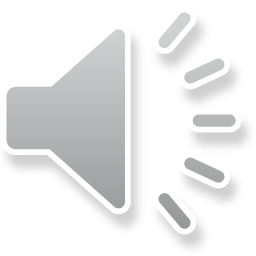 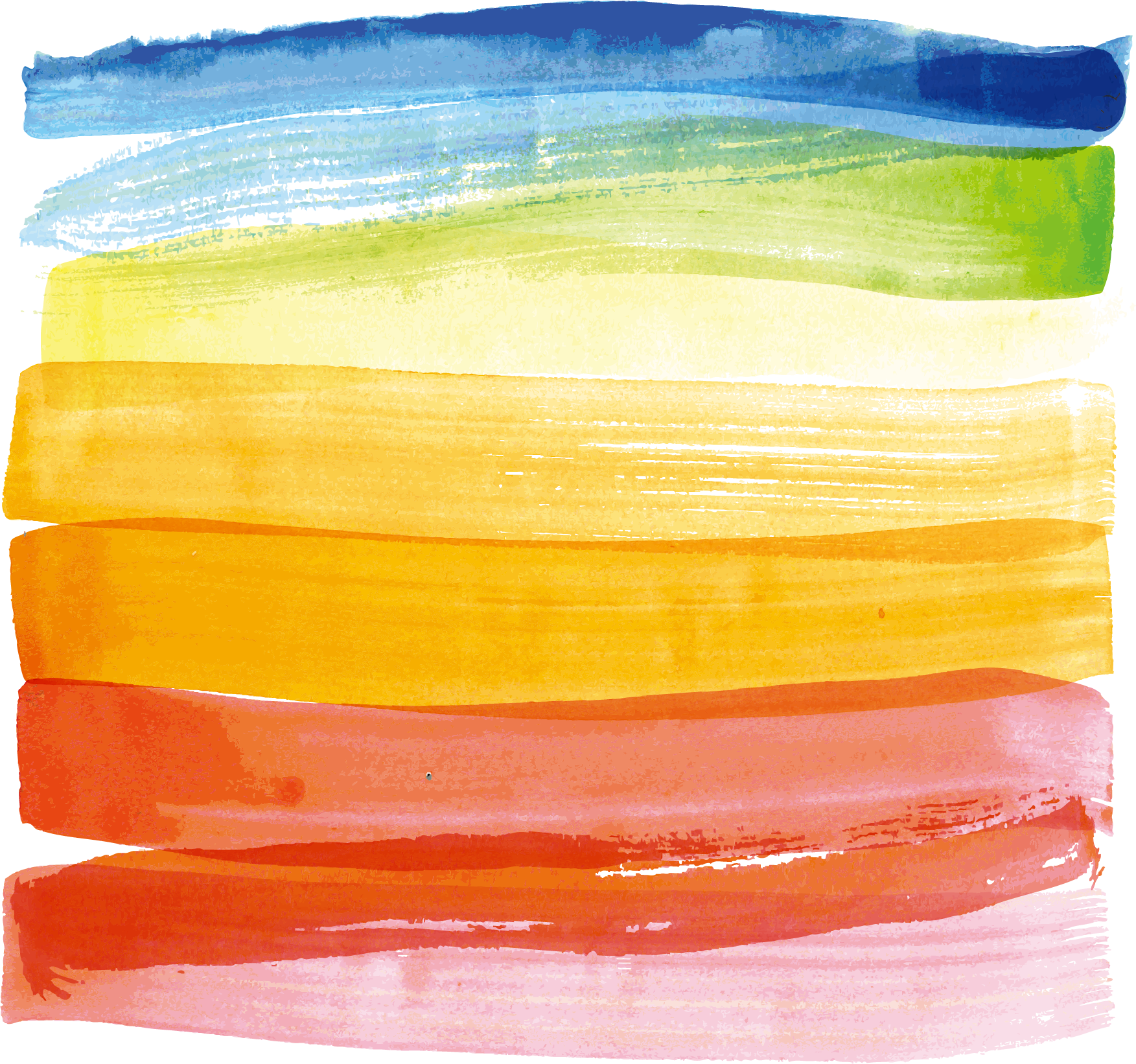 一心·一灯
一方·一味
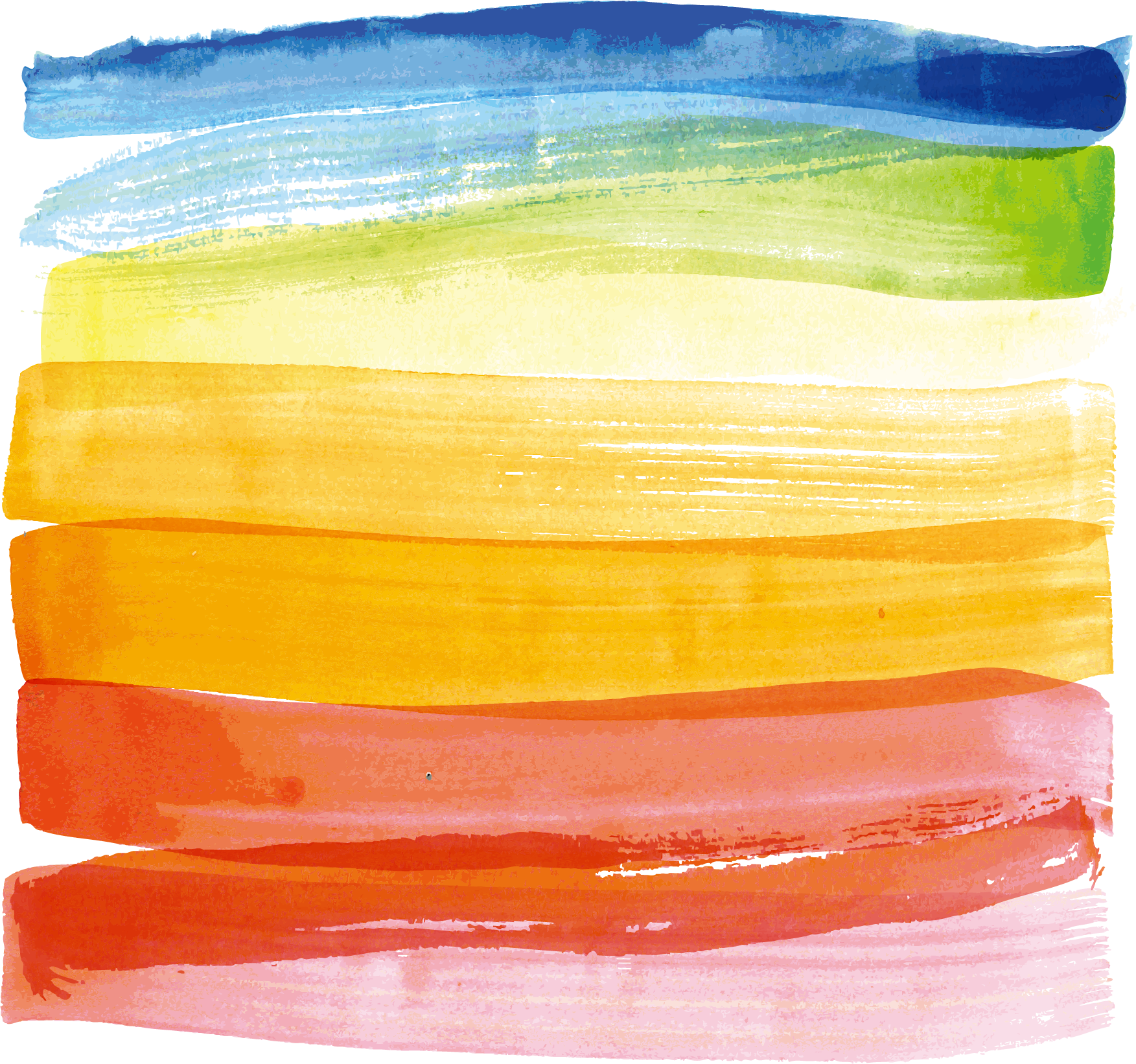 二语2019-2020第一学期教研组总结

                  汇报人：黄汝群
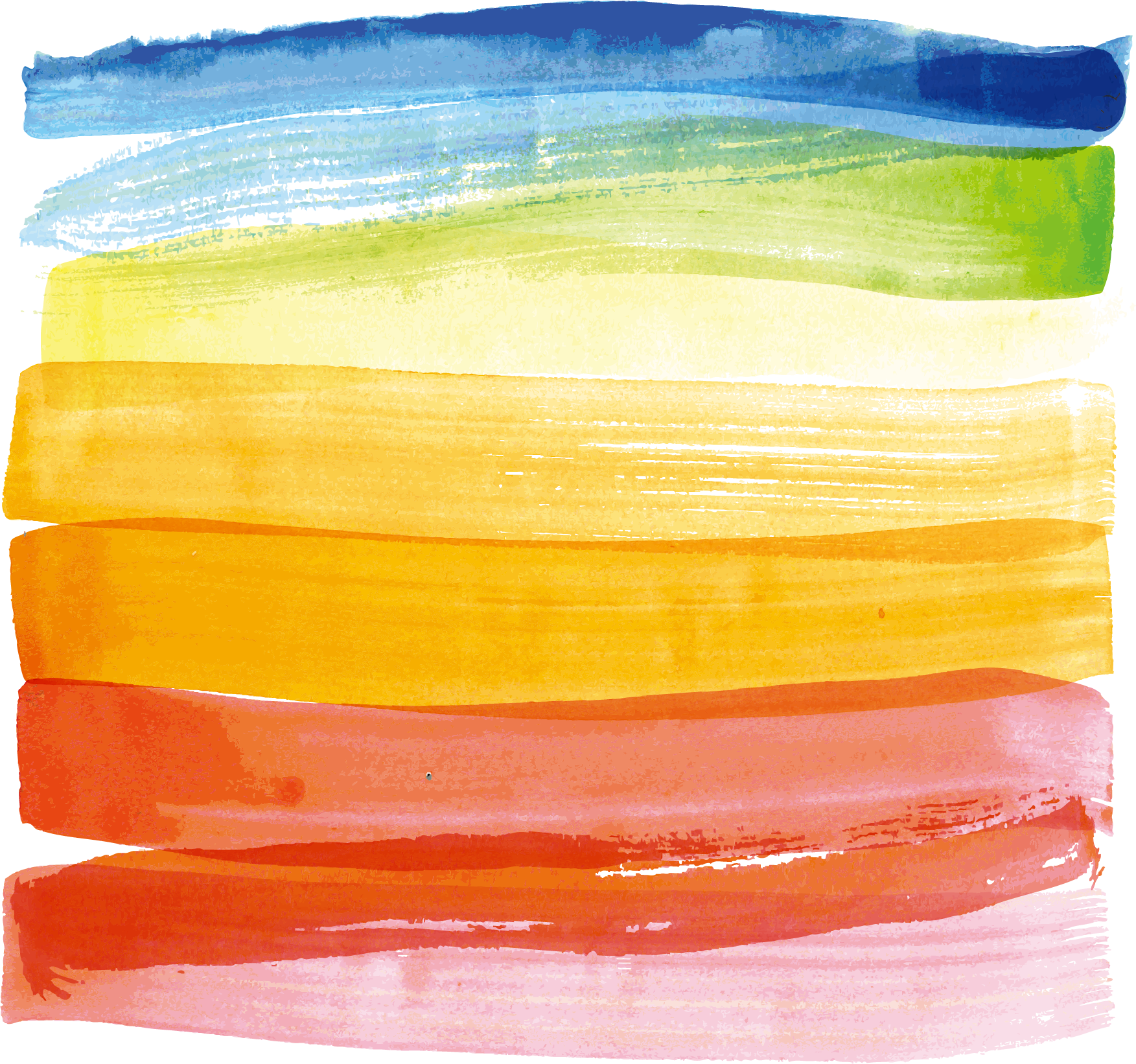 期初
目标
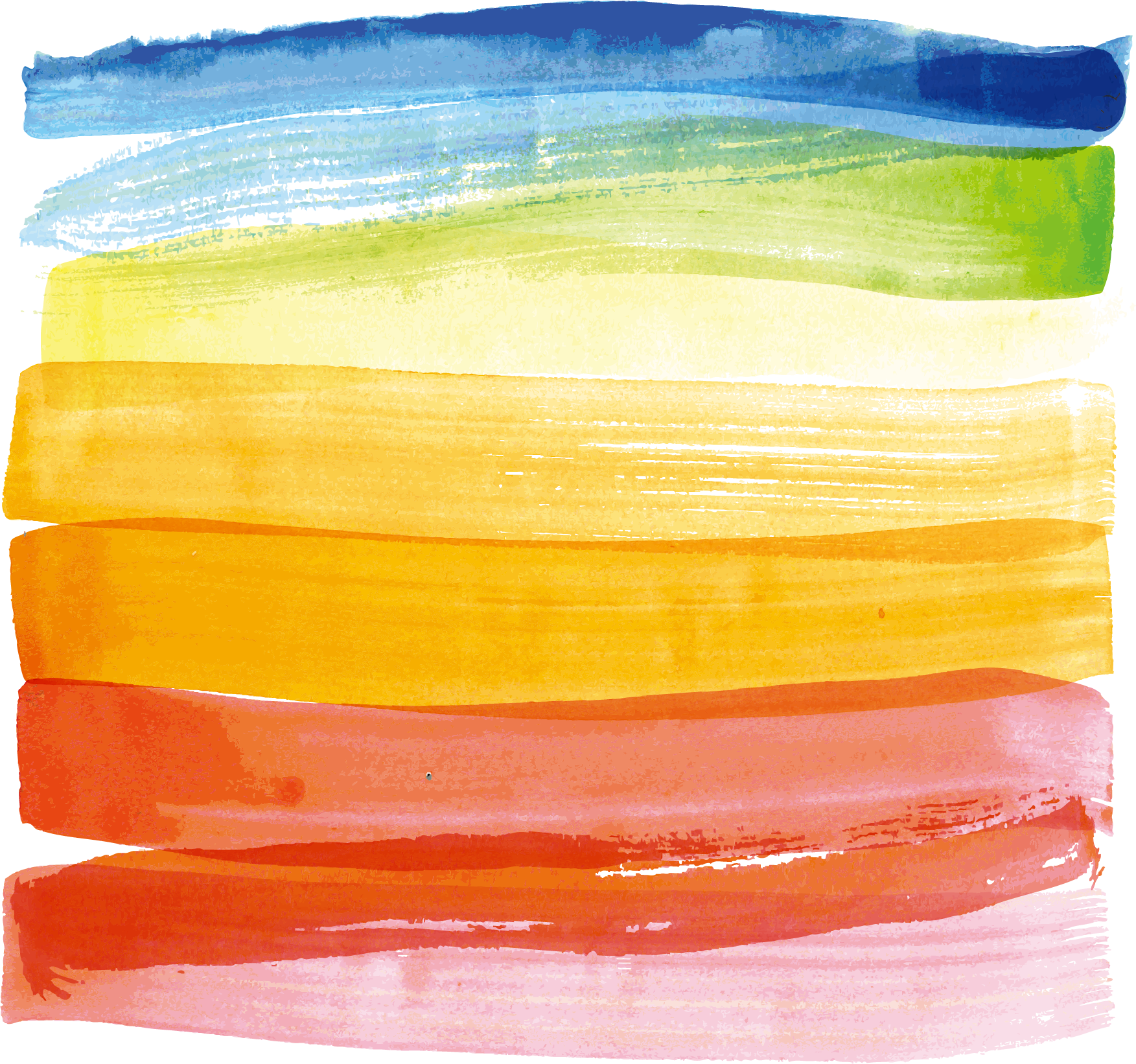 序列推进“识字写字”、“字词句训练”、
儿童课外阅读体系的建立为重点专题研究，
日常教研正常开展并不断提升质量。
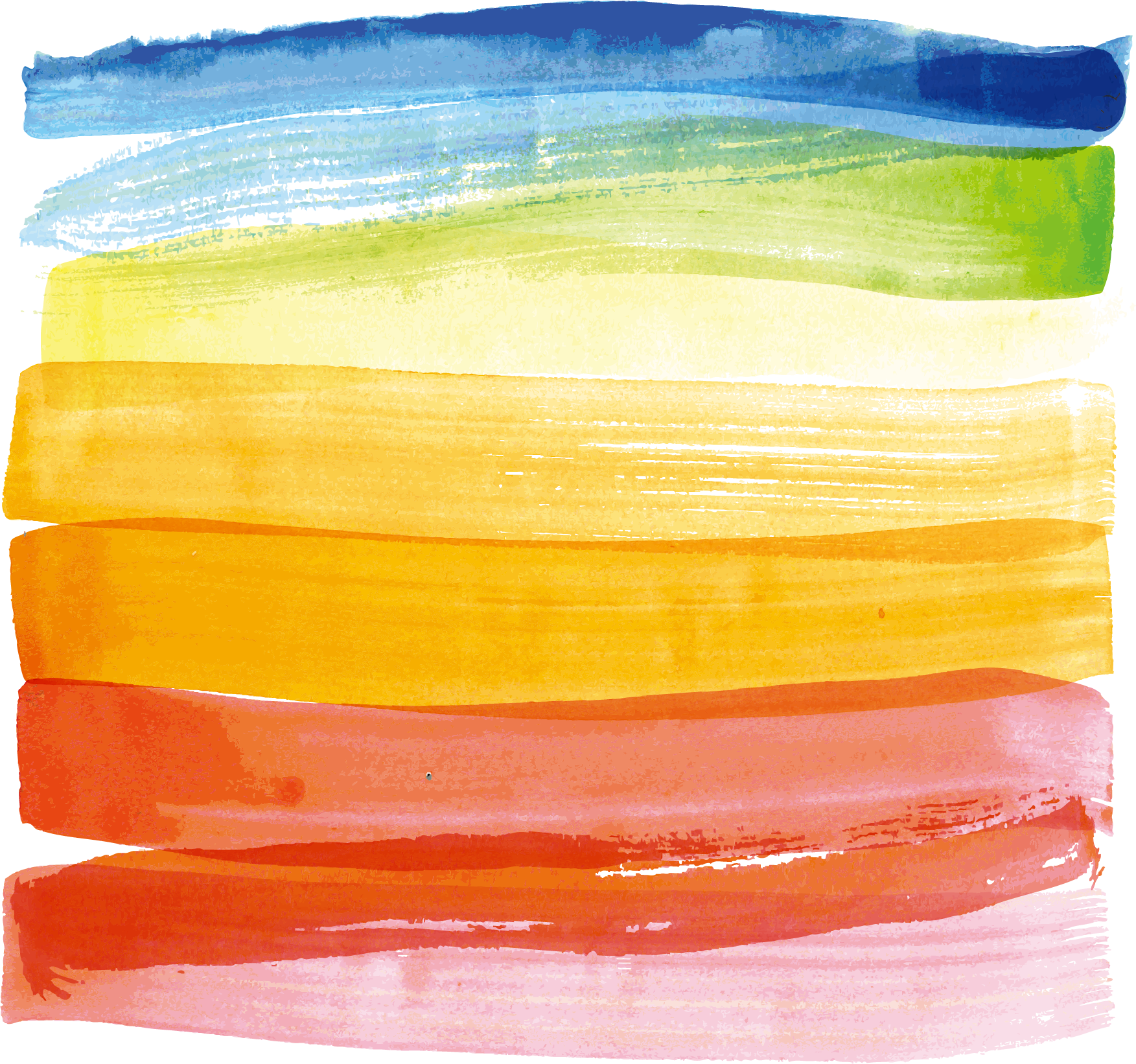 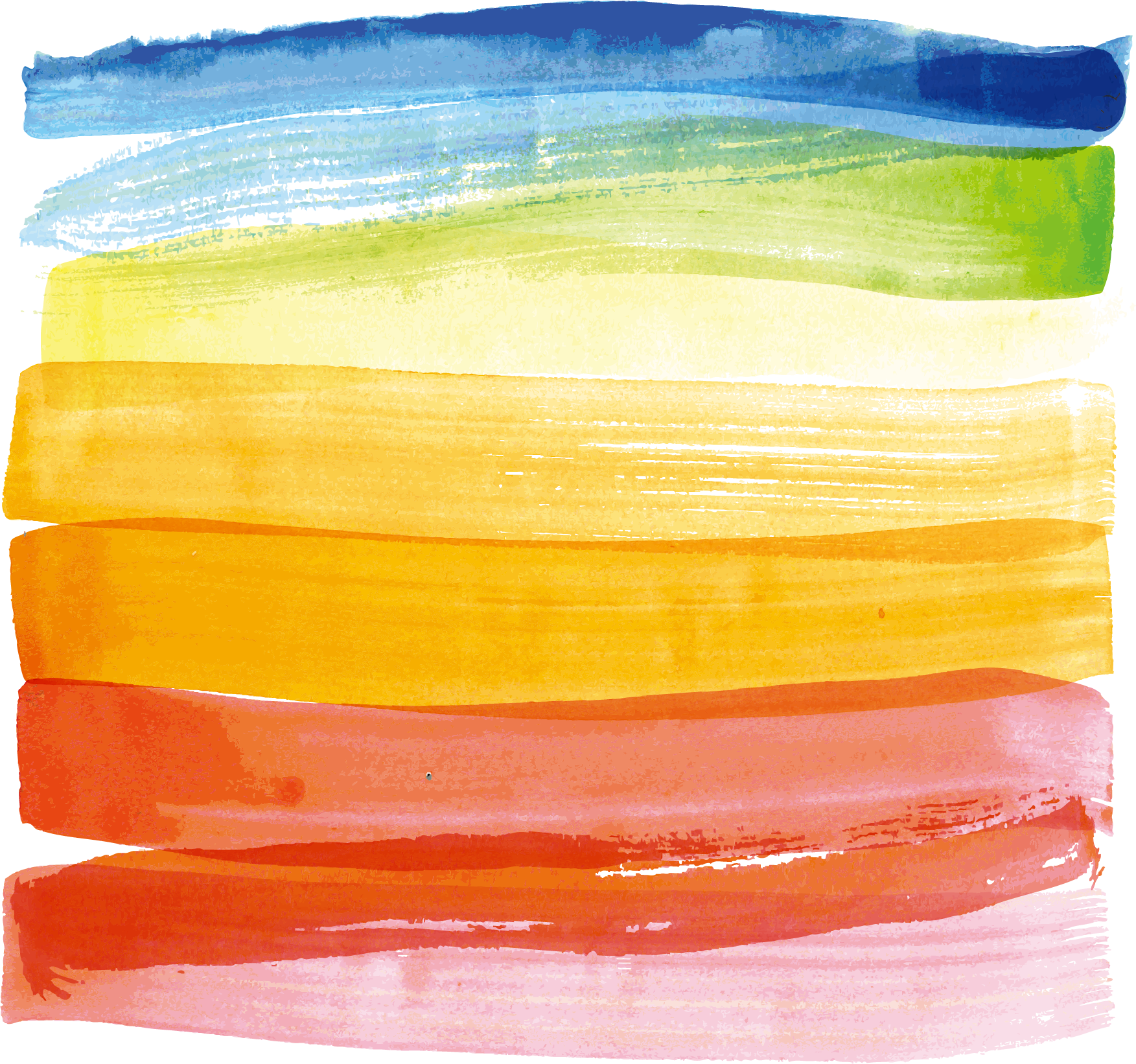 竞争对手分析
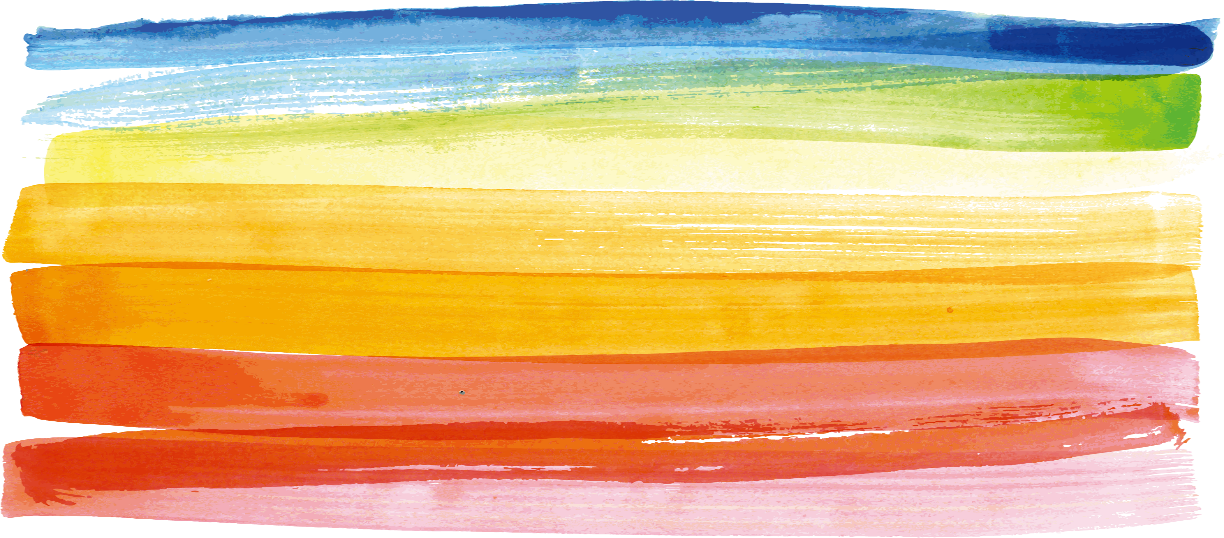 “七彩儿童阅读”体系
绿色阅读
红色阅读
评价
形式
读红色经典,
争做新时代小先锋！
书香漂流，
打造环保新风尚！
交流
内容
蓝色阅读
橙色阅读
阅读滋养
阅读分享
开放班班展示平台
亲子阅读
营造阅读仪式感
儿童
本位
学生悦读
教师点灯
家长助力
“七彩儿童阅读”
教师点灯   （亮点事件）
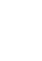 践
晨读日诵—开蒙启智
平
实
台
情趣教学—悟情明理
晨读
课堂教学
蒙学新研—蒙以养正
智慧背囊—以读促学
校本课程
晨读日诵—开蒙启智
读什么？
怎么读？
怎样检查？
晨读日诵—开蒙启智
观摩学习
开放课堂
示范引领
晨读日诵—开蒙启智
1
2
3
《日有所诵》
同桌互背
火车接龙
组长抽背
《小学生
    小古文
      100首》
《新经典
      日日诵》
情趣教学—悟情明理（教学研讨）
市调研课
《我要的是葫芦》
区评优课
《难忘的泼水节》
区督导课
《纸船和风筝》
双师课堂
技术展示课
组内学习课
10
6
3
校级研讨课
4
4
3
情趣教学—悟情明理（教学研讨）
蒙学新研—蒙以养正（课程教学）
指向
能用普通话正确流利读文，
感受语言美、韵律美，
获得初步情感体验。
学生
发展
诗意阅读课程


拓宽阅读视角
目标
在理解作品内容基础上，
积累感兴趣的词句，敢于表达
对作品中人物和事件的感受和想法。
通过借助一些古代经典读物对学生进行识字、对仗、押韵知识的基本教育,辅助阅读教学。
进而进行一种道德伦理文化的熏陶。
蒙学精粹课程

传承少儿国学
二上《蒙学精粹》内容体系
主题明
涉猎广
蒙学新研—蒙以养正（课程教学）
智慧背囊—以读促学（教师阅读成长）
获奖---
许阳《小学低年级看图写话教学的指导策略研究》                         蓝天杯二等奖
房丽丽《“话”腐朽为神奇—我在一年级写话实践中的探索》            
蓝天杯二等奖
黄汝群《插图在部编版低段教材的特点及运用策略》
蓝天杯三等奖
发表---
黄汝群《智慧学习环境下小学低段语文教学路径创新研究》   省级刊物
思
读
学生悦读
教师点灯
家长助力
“七彩儿童阅读”
学生悦读
图书漂流
绿色书香流淌
“语”你相约
 暑期阅读故事分享
周五
班本阅读
展销会
打造
多元平台
午间
微课程
班报出刊
阅读写话双把控
语文课
打造午间微课
开放班班展示平台
班队课
图书馆
整合班队资源，阅读红色经典
              争做新时代小先锋
图书漂流，绿色书香流淌
《孤独的
 小螃蟹》
一月一本，一班一漂，
绿色环保动起来
《歪脑袋
 木头桩》
《小鲤鱼
  跳龙门》
激发阅读期待
点燃阅读之光
图书漂流
《小狗的
 小房子》
《一只想
 飞的猫》
养成爱书习惯
提升公民素养
学会分享
以书会友
打造午间微课，开放班班展示平台
语用价值
学会复述
语言表达
好词好句积累
（诵读）
提高想象力、
    创造力
阅读心得分享
（讲述）
口语交际
阅读故事表演
（表演）
一班一最、一周一展
阅读内容竞赛
（对话）
班报出刊，阅读写话双把控
提高阅读和写作兴趣
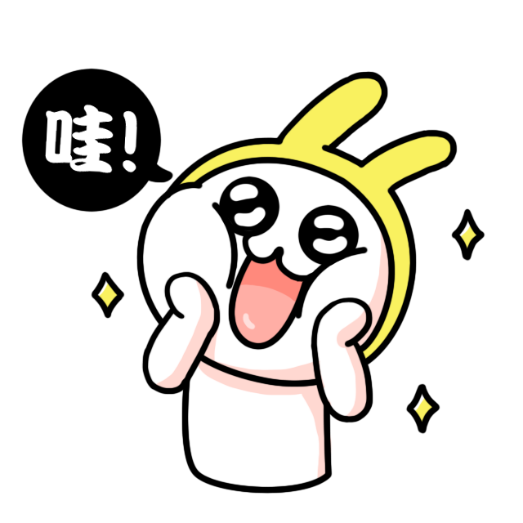 学生悦读
“语”你相约
          暑期阅读故事分享
达成目标
感受民族精神
传承红色基因
利用学校平台          大胆展示
自信表达
整合班队资源
           阅读红色经典
     争做新时代小先锋
达成目标
学生悦读
教师点灯
家长助力
“七彩儿童阅读”
家长助力
家长
     故事会
亲子阅读
阅读双向评价
竞争对手分析
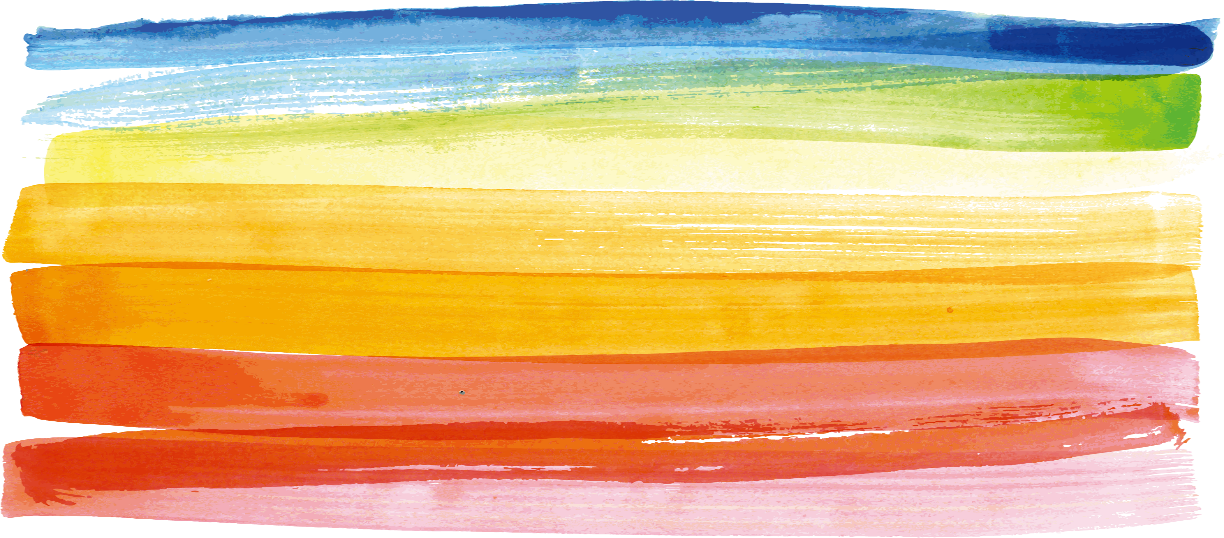 “七彩儿童阅读”体系
绿色阅读
红色阅读
评价
形式
读红色经典,
争做新时代小先锋！
书香漂流，
打造环保新风尚！
交流
内容
蓝色阅读
橙色阅读
阅读滋养
阅读分享
开放班班展示平台
亲子阅读
营造阅读仪式感
儿童
本位
学生悦读
教师点灯
家长助力
“七彩儿童阅读”
努力方向
教师成长
专业能力
教学技能多学习
教材解读多思考
个人才艺多开拓
热爱阅读
勤反思，勤动笔
教研特色
课程建设
“七彩儿童阅读”体系
打造教研组内显性成果
完善《蒙学精粹》
选材更加准确
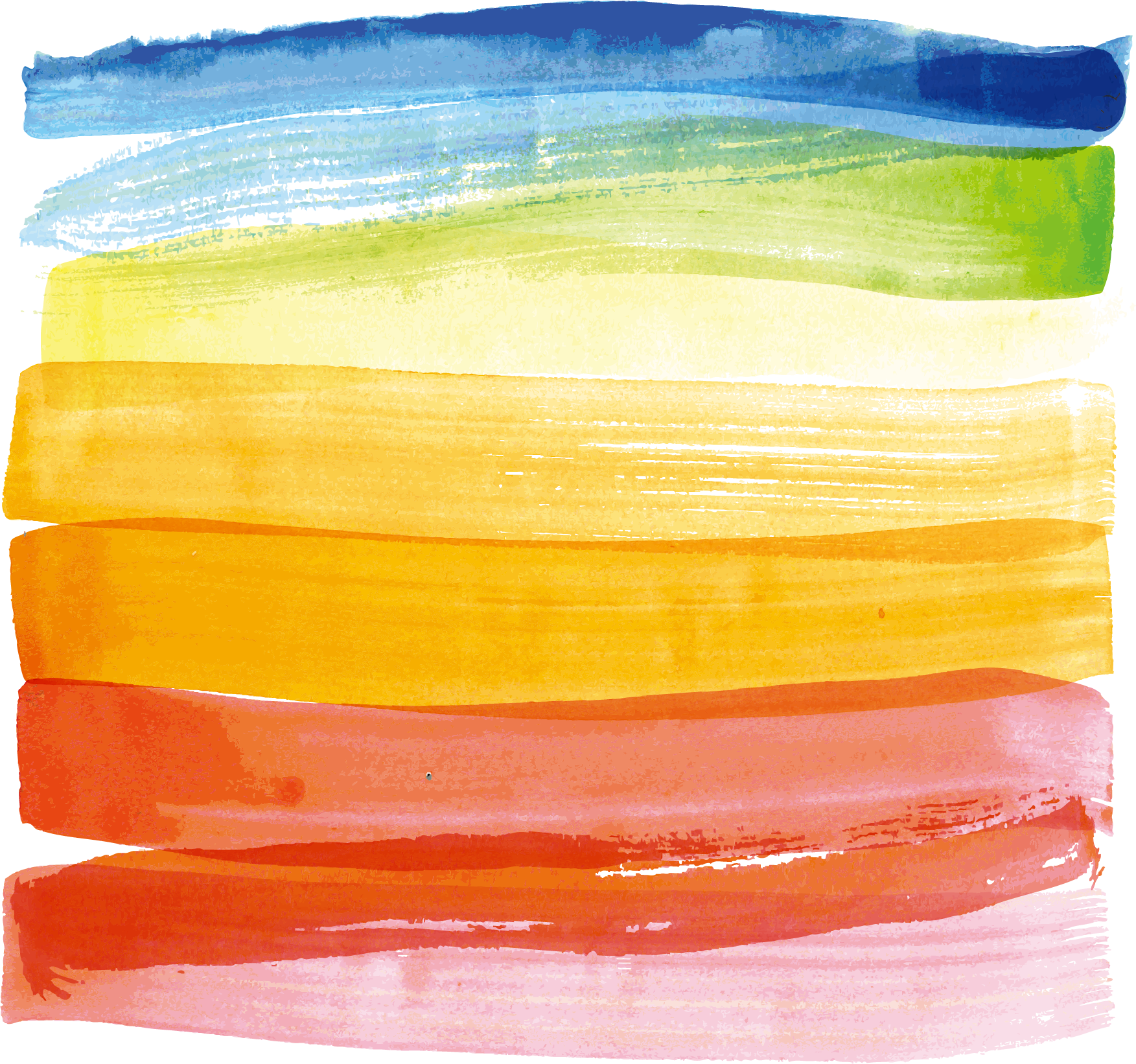 “阅读之光再微弱，也足以烛照人类踽踽前行的历史。”
点一灯
   守一心
      在一方
           品一味
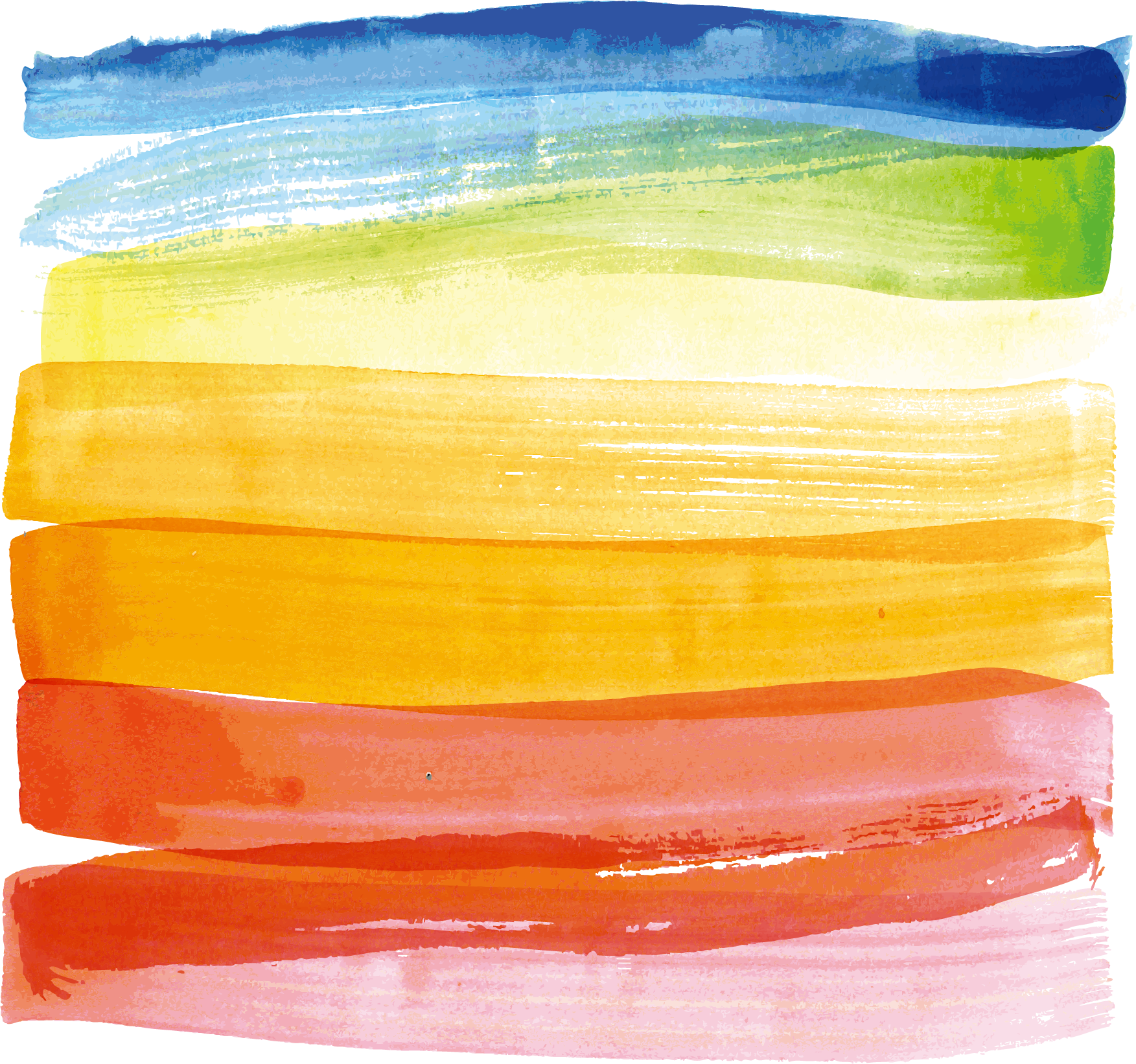 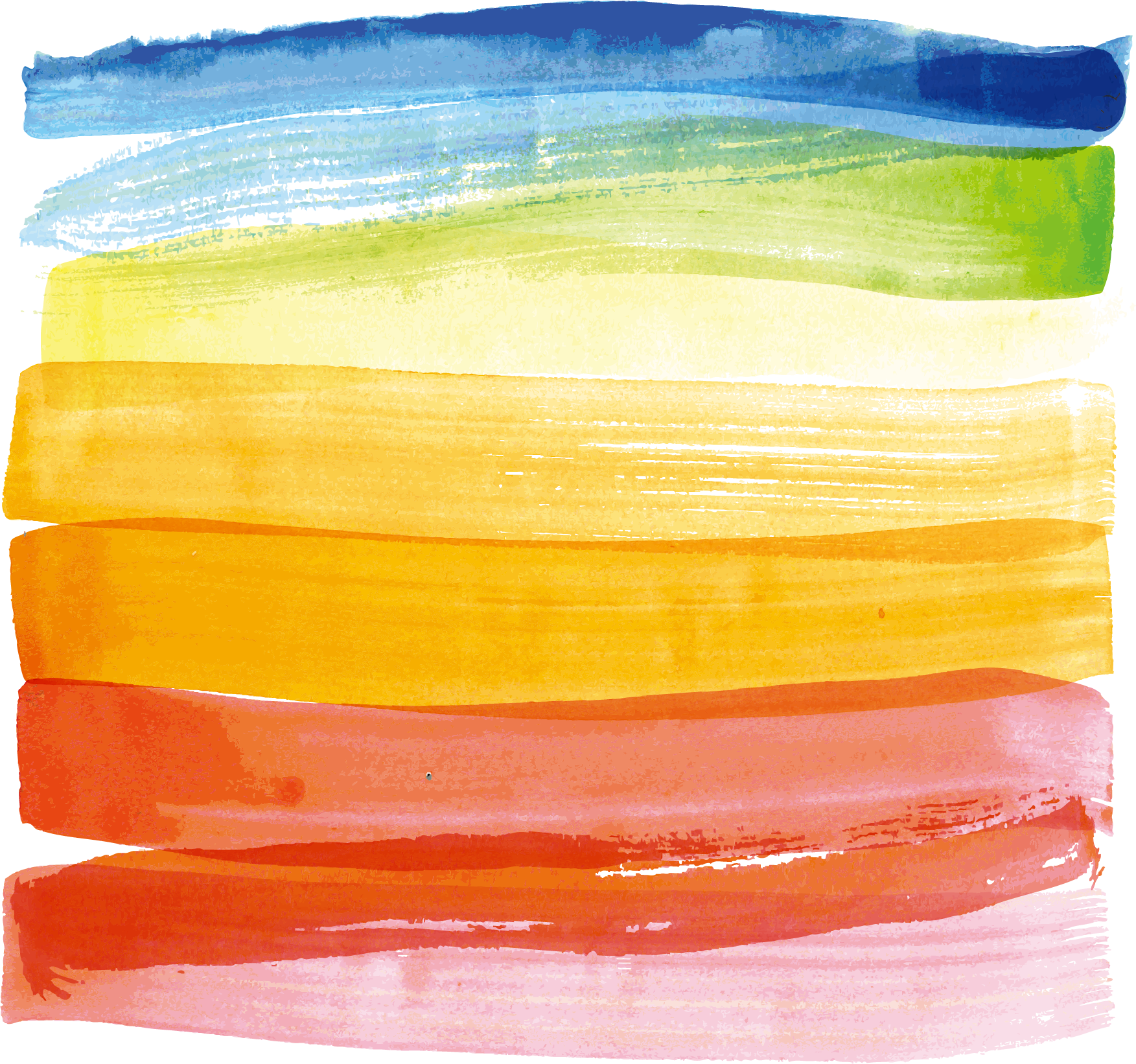 感谢聆听！
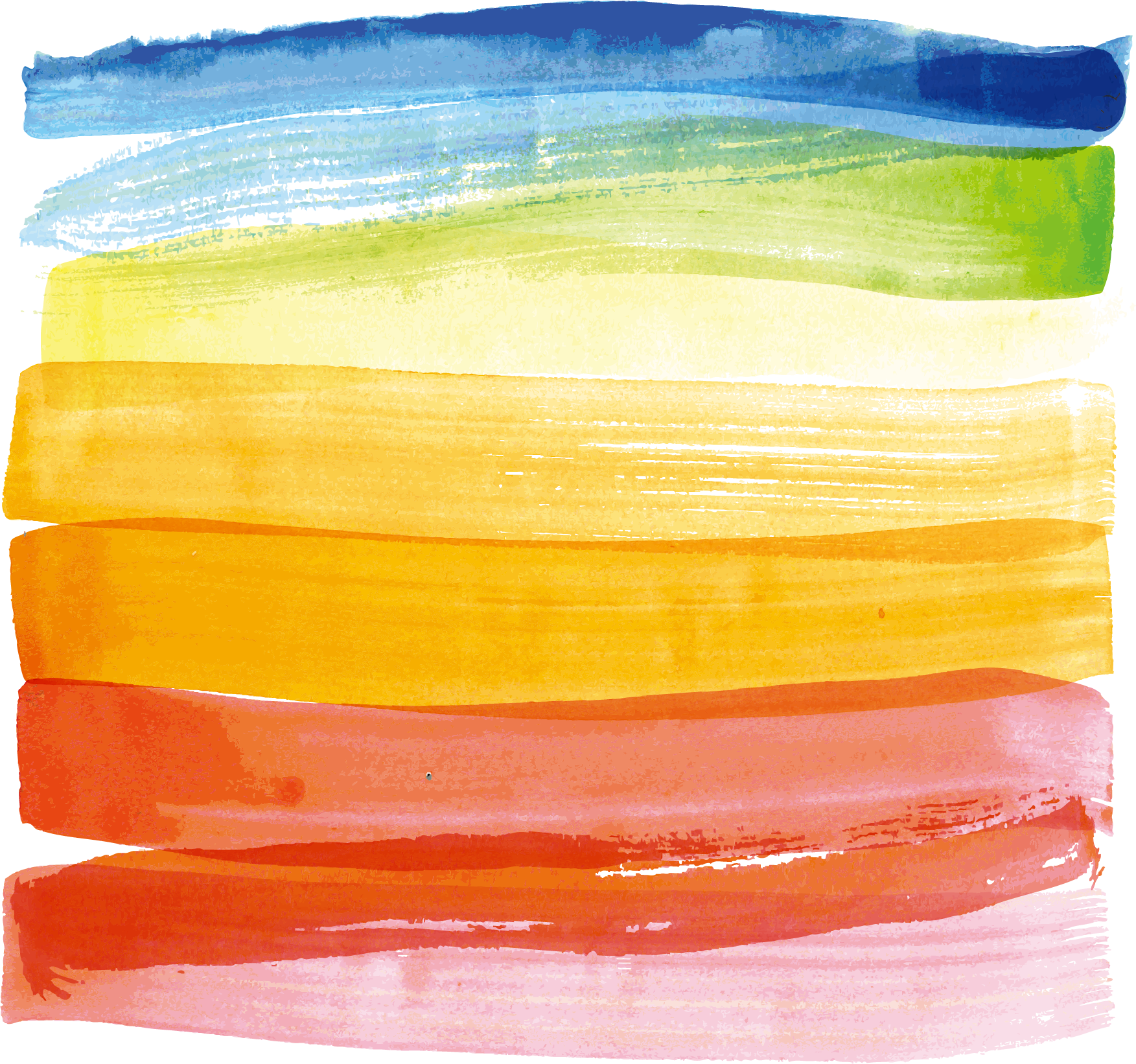